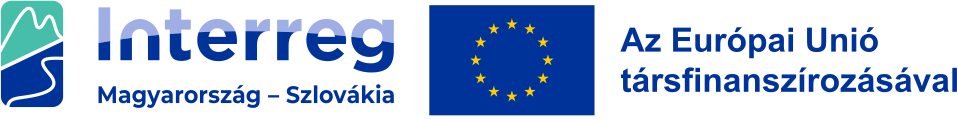 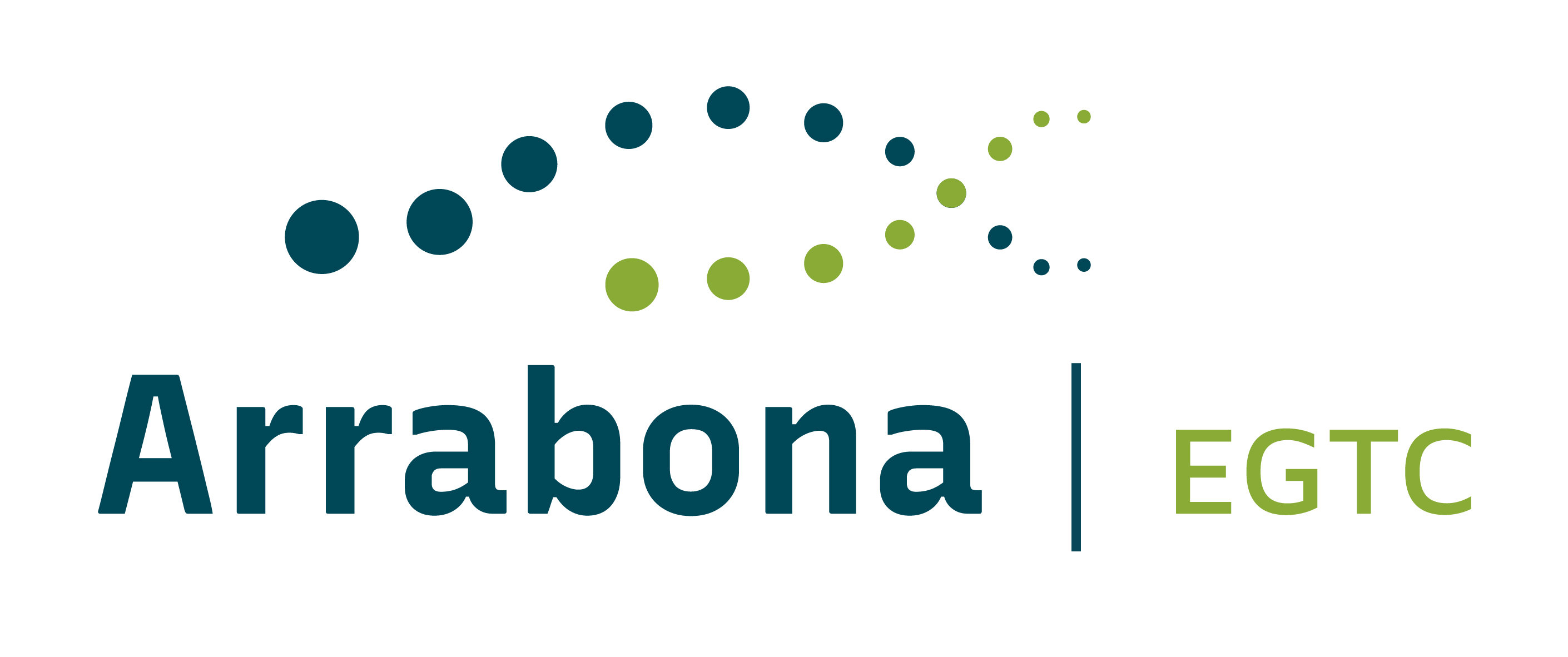 INTERREG VI-A HUSK Együttműködési ProgramTervezett projekt javaslatok és jövőbeli pályázati lehetőségek
Tel • +36 20/449-1092   |   E-mail • info@arrabona.eu   |   Web • www.arrabona.eu
Székhely • H-9021 Győr, Városház tér 1.   |   Iroda • H-9025 Győr, Radnóti Miklós u. 46.
	Cégnév • Arrabona EGTC   |   Adószám • 30000632-2-08
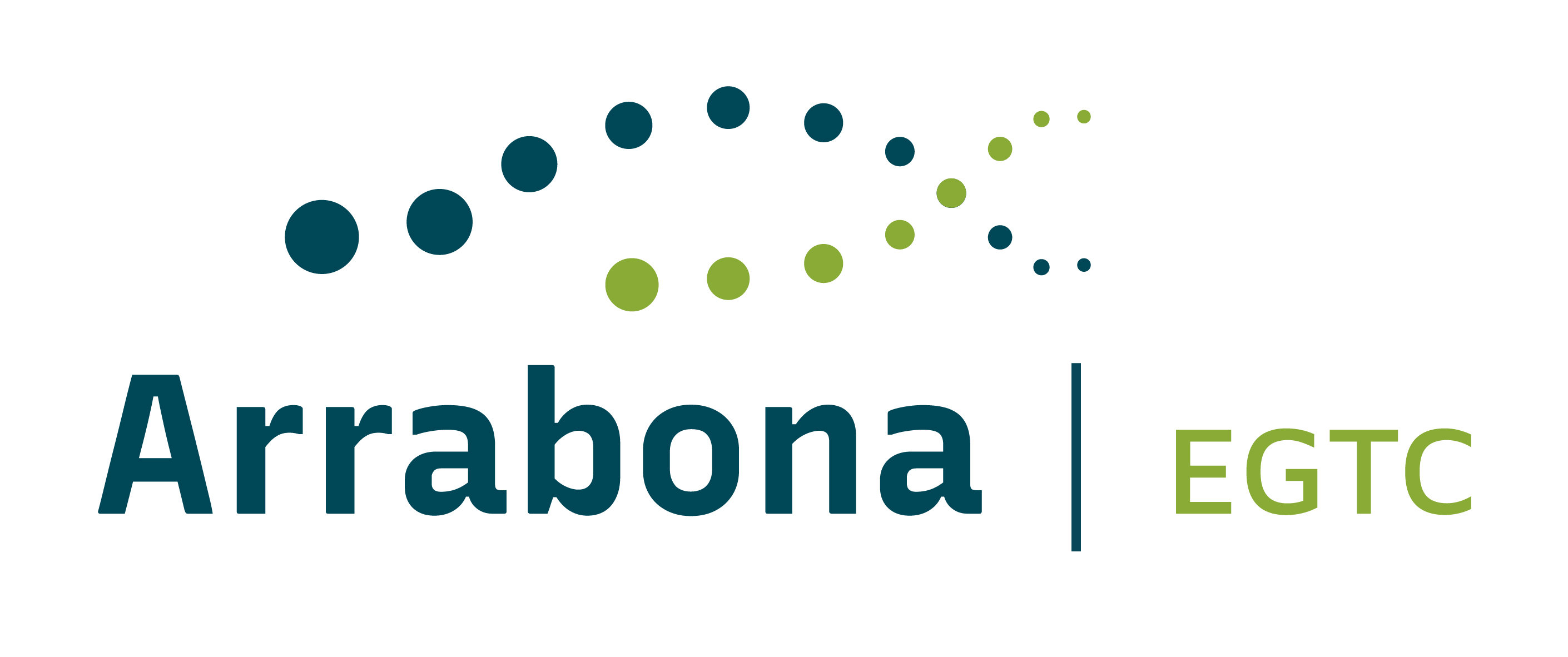 Már meg jelent felhívások rövid ismertetése
Az EGTC által tervezett projekt javaslatok ismertetése
Zöld infrastruktúra
Katasztrófakockázatok kezelése
Jövőben várható felhívások (Kisprojekt Alap) ismertetése
Tartalmi pontok
Tel • +36 20/449-1092   |   E-mail • info@arrabona.eu   |   Web • www.arrabona.eu
Székhely • H-9021 Győr, Városház tér 1.   |   Iroda • H-9025 Győr, Radnóti Miklós u. 46.
	Cégnév • Arrabona EGTC   |   Adószám • 30000632-2-08
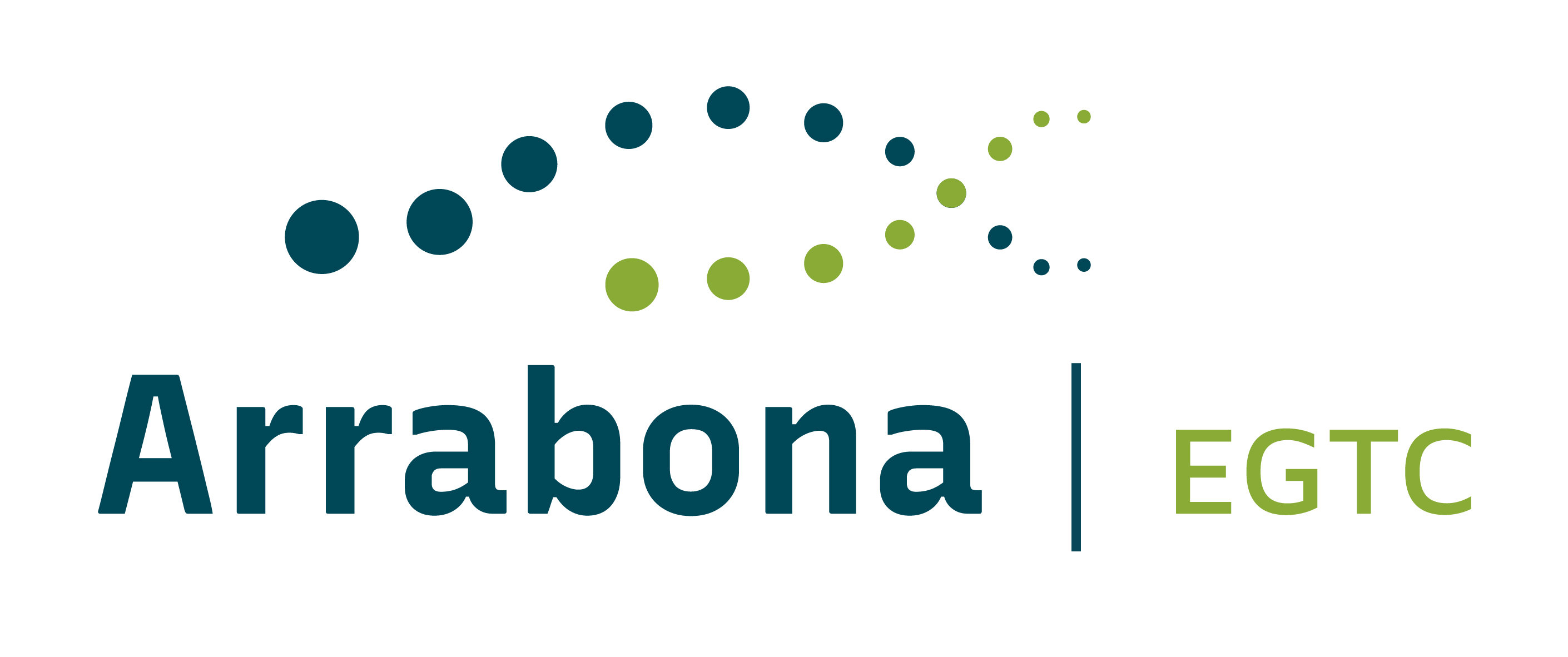 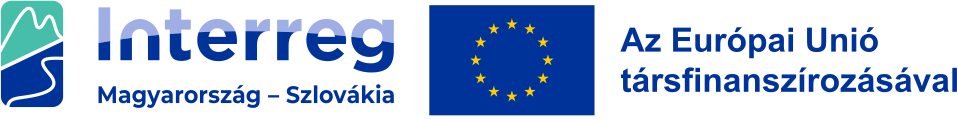 1.2.1 – A természeti erőforrások védelme és megóvásaBeavatkozás 1.2.1/A): Természetvédelem és környezetmegóvásBeavatkozás 1.2.1/B): Biodiverzitás Beavatkozás 1.2.1/C): Zöld infrastruktúra1.2.2 – Közös kockázatkezelésBeavatkozás 1.2.2/A): Árvízkockázatok kezelése és vízgazdálkodásBeavatkozás 1.2.2/B): Katasztrófakockázatok kezelése2.4.1 – A helyi örökség megőrzése
2023. 05. 15-én megjelent pályázati felhívások:
Tel • +36 20/449-1092   |   E-mail • info@arrabona.eu   |   Web • www.arrabona.eu
Székhely • H-9021 Győr, Városház tér 1.   |   Iroda • H-9025 Győr, Radnóti Miklós u. 46.
	Cégnév • Arrabona EGTC   |   Adószám • 30000632-2-08
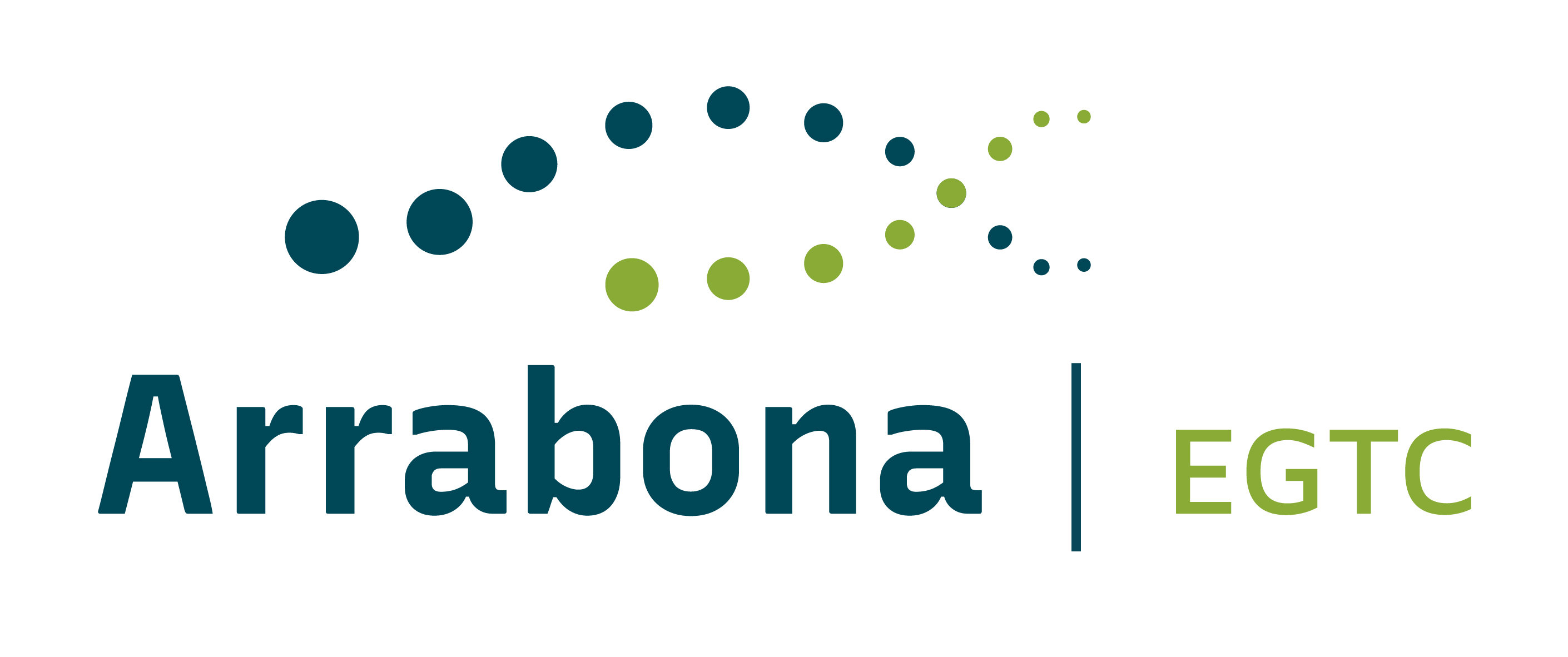 Az EGTC által tervezett projekt javaslatok ismertetéseZöld infrastruktúra fejlesztések az Arrabona EGTC területén
Tel • +36 20/449-1092   |   E-mail • info@arrabona.eu   |   Web • www.arrabona.eu
Székhely • H-9021 Győr, Városház tér 1.   |   Iroda • H-9025 Győr, Radnóti Miklós u. 46.
	Cégnév • Arrabona EGTC   |   Adószám • 30000632-2-08
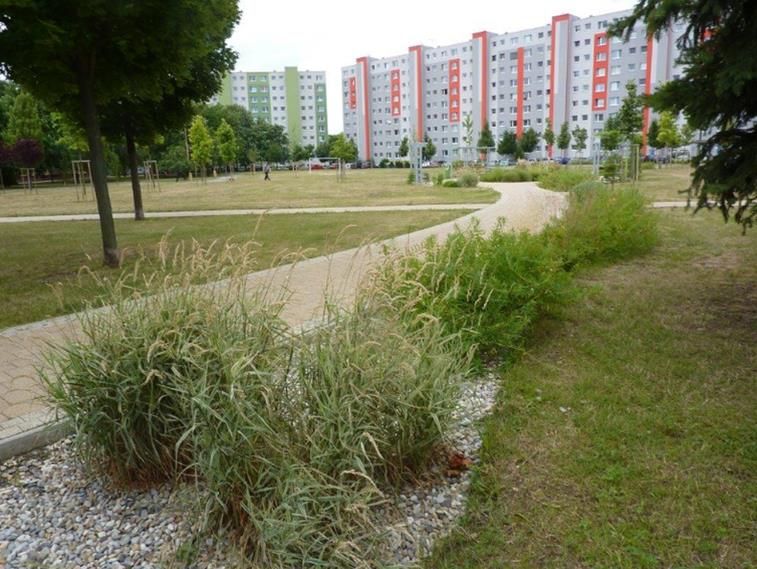 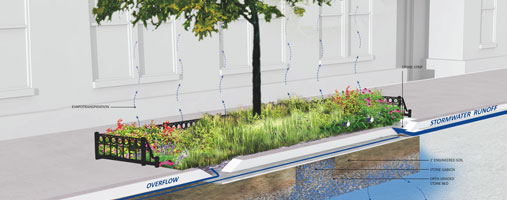 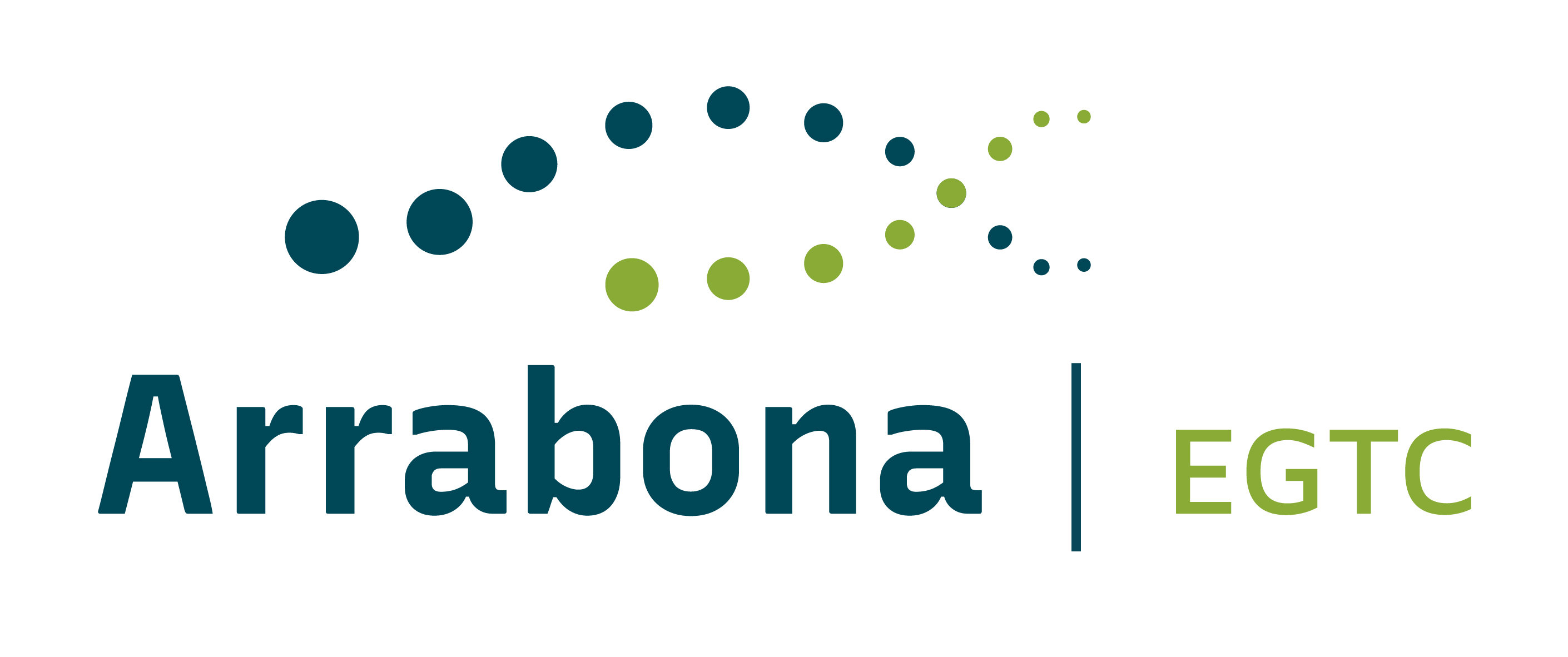 Zöld infrastruktúra fogalma: 
Az ökoszisztéma-szolgáltatásokat nyújtó, környezeti jellemzőkkel rendelkező természetes és természetközeli területek hálózata. A hálózat magában foglalja például a parkokat, zöldutakat, vadvirágos területeket, sövényeket, zöldfalakat és zöldtetőket, méhhoteleket, stb.
Zöld infrastruktúra
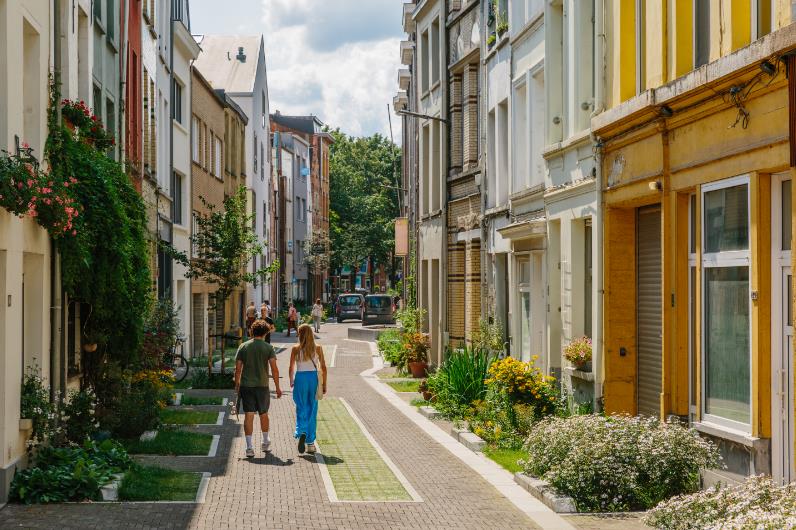 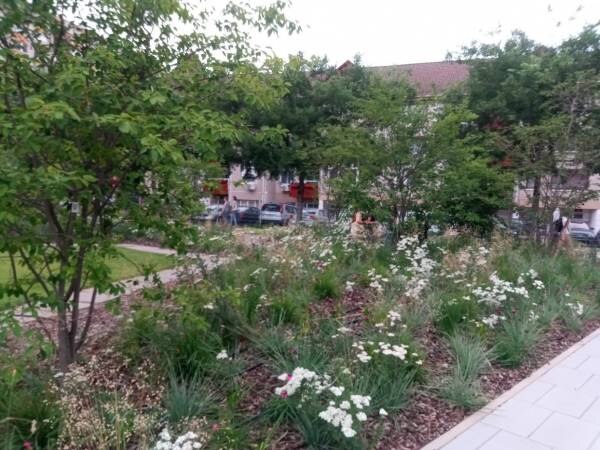 Tel • +36 20/449-1092   |   E-mail • info@arrabona.eu   |   Web • www.arrabona.eu
Székhely • H-9021 Győr, Városház tér 1.   |   Iroda • H-9025 Győr, Radnóti Miklós u. 46.
	Cégnév • Arrabona EGTC   |   Adószám • 30000632-2-08
A fejlesztések célja: 
Zöldterületek növelése, a zöld folyosók létesítése, az ökoszisztémafunkciók és szolgáltatások javítása és a települések biológiai aktív területének növelése
Éghajlatváltozással szembeni ellenálló képesség növelése beleértve a zöldterületek megújítását és létrehozását
Vízgazdálkodás helyben történő javítása, pl: esővíz összegyűjtése és kezelése a helyszínen, ami elősegíti a vízvisszatartást növelő természetes és természetközeli megoldások hálózatának kialakítását
Települési hőszigethatás csökkentése és a települések mikroklímájának javítása a zöldterületek növelésével
Helyi közösségek bevonása figyelemfelkeltő kampányok révén
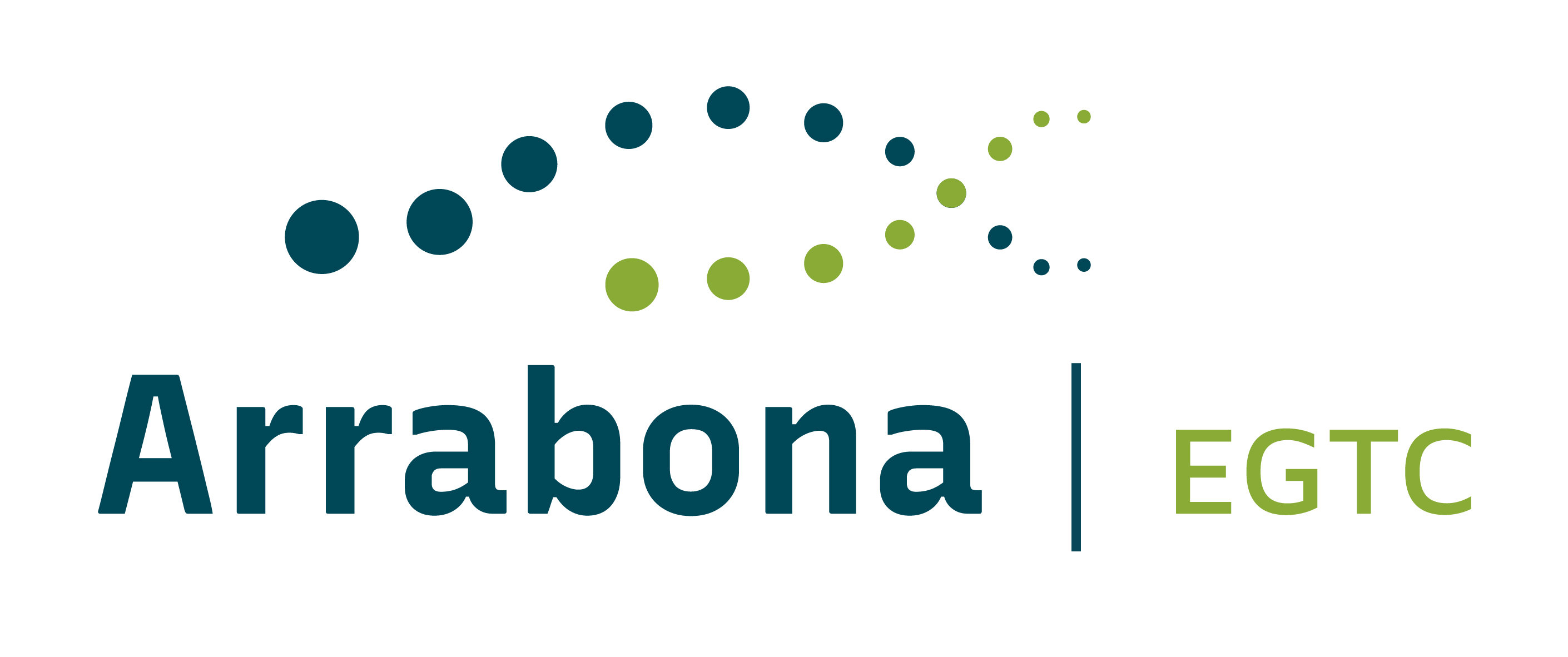 Zöld infrastruktúra
Tel • +36 20/449-1092   |   E-mail • info@arrabona.eu   |   Web • www.arrabona.eu
Székhely • H-9021 Győr, Városház tér 1.   |   Iroda • H-9025 Győr, Radnóti Miklós u. 46.
	Cégnév • Arrabona EGTC   |   Adószám • 30000632-2-08
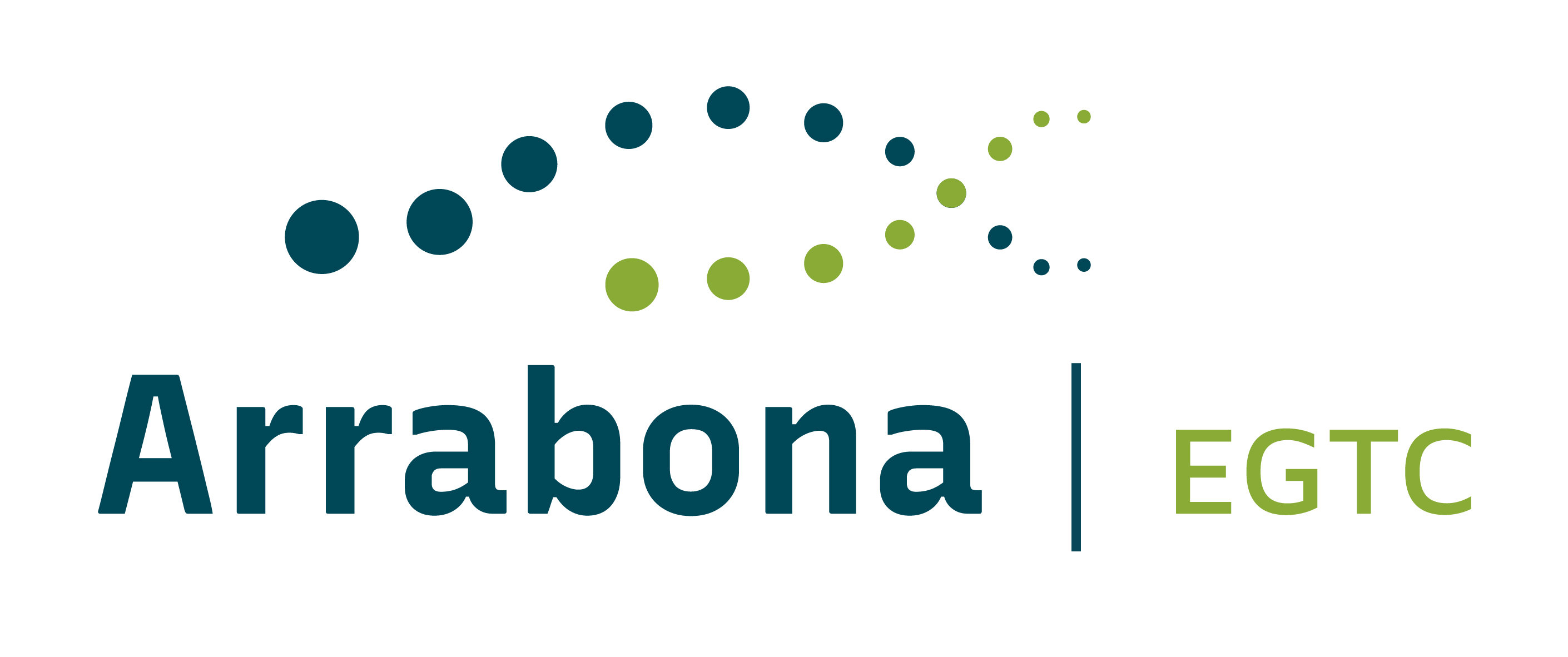 Különleges feltétel:
Minden projektbe be kell vonni a helyi közösségeket a projekt megvalósításába oktatási tevékenységek, vagy figyelemfelkeltő kampányok révén.
Zöld infrastruktúra
Tel • +36 20/449-1092   |   E-mail • info@arrabona.eu   |   Web • www.arrabona.eu
Székhely • H-9021 Győr, Városház tér 1.   |   Iroda • H-9025 Győr, Radnóti Miklós u. 46.
	Cégnév • Arrabona EGTC   |   Adószám • 30000632-2-08
Projektötlet, fejlesztési irány: 
3-6 fejlesztési helyszínen (projektelemek)
Adott problémakörre reagáló fejlesztések 
200-220 ezer euró nagyságú „zöldítő” fejlesztés megvalósítása egy-egy partnernél (indikatív projektméret: 1,5 M Euro)
Projekt tapasztalatait egy aktív tudásmegosztás disszeminálja. E tudásmegosztás a projektelemek előkészítésének, tervezésének, megvalósításának és fenntartásának tapasztalataira koncentrál.
Néhány fejlesztési ötlet, a téma jobb megértése érdekében:
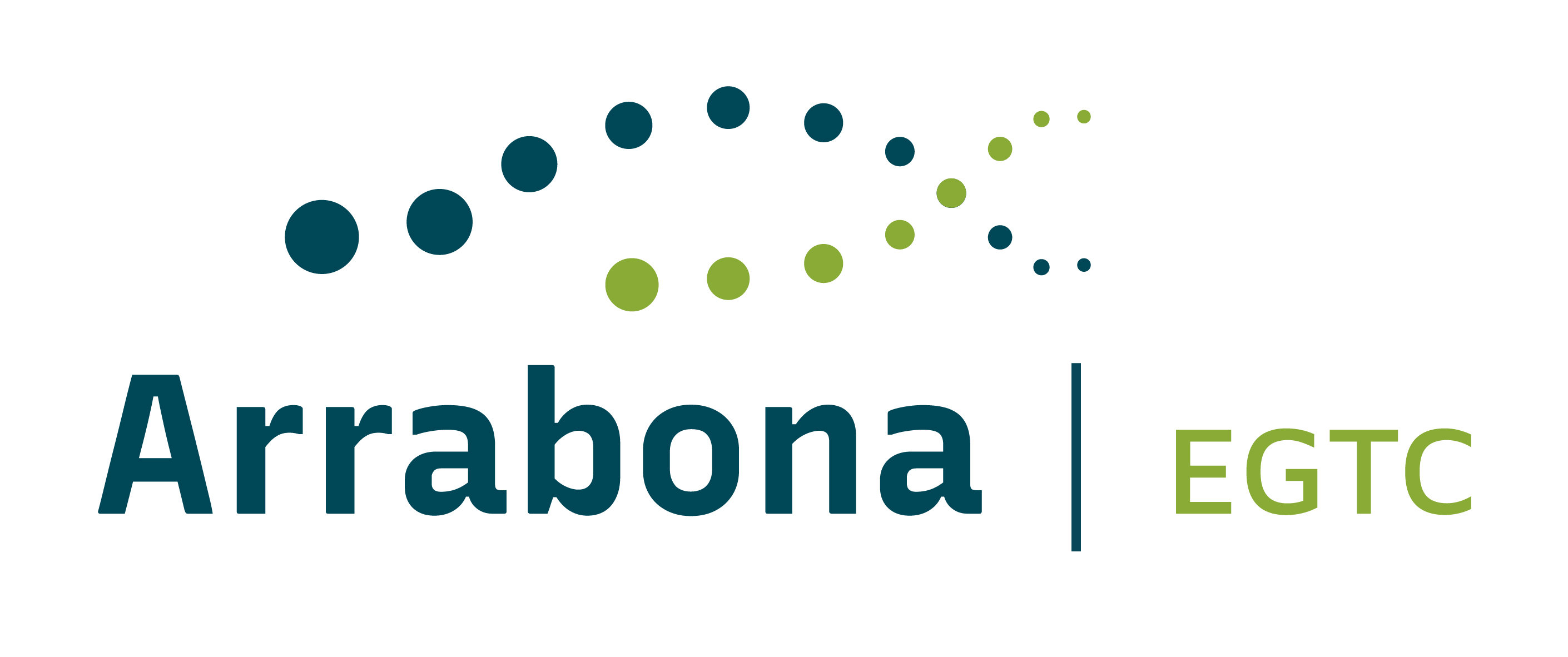 Zöld infrastruktúra fejlesztés
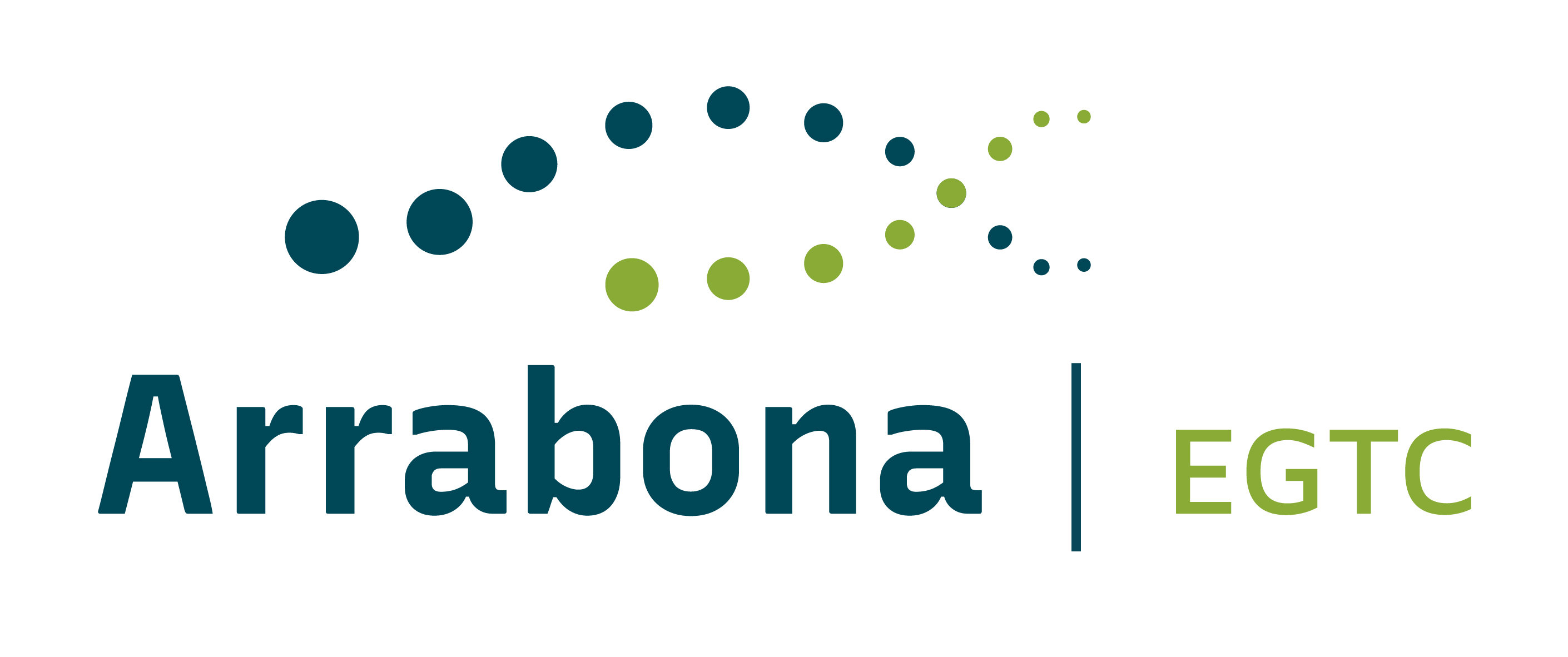 Partnerség
Tel • +36 20/449-1092   |   E-mail • info@arrabona.eu   |   Web • www.arrabona.eu
Székhely • H-9021 Győr, Városház tér 1.   |   Iroda • H-9025 Győr, Radnóti Miklós u. 46.
	Cégnév • Arrabona EGTC   |   Adószám • 30000632-2-08
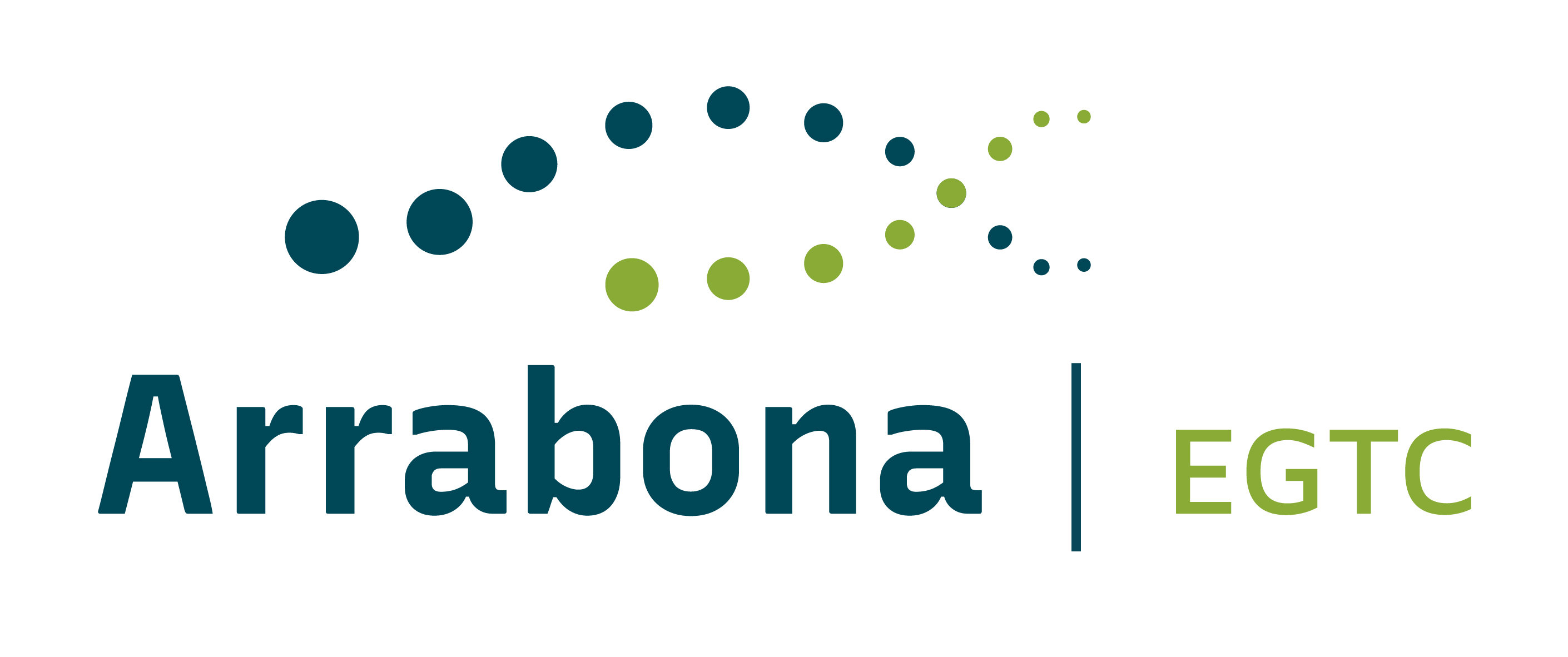 Az EGTC által tervezett projekt javaslatok ismertetéseKözös kockázat kezelés - Katasztrófavédelmi együttműködés
Tel • +36 20/449-1092   |   E-mail • info@arrabona.eu   |   Web • www.arrabona.eu
Székhely • H-9021 Győr, Városház tér 1.   |   Iroda • H-9025 Győr, Radnóti Miklós u. 46.
	Cégnév • Arrabona EGTC   |   Adószám • 30000632-2-08
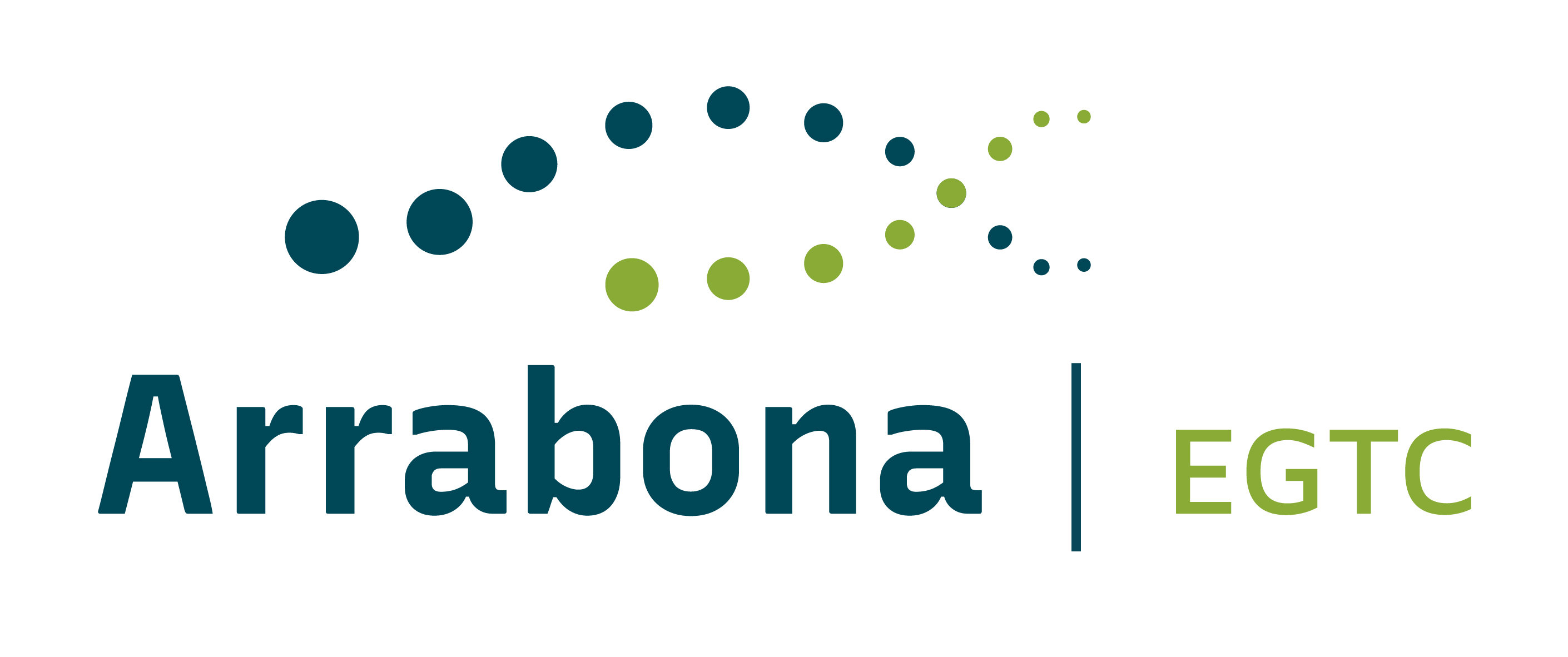 Katasztrófa-kockázatkezelés: 
Elmúlt években számos kedvezőtlen eseményt történt, amelyek emberi életeket, vagyontárgyakat, környezetet vagy kulturális örökségeket tettek tönkre. Éghajlati hatások:
Szélsőséges meleg hőmérsékleti viszonyok
Nyári csapadék csökkenés,
Villámárvizek, és erős viharok jelentkezése
Vízhőmérséklet emelkedés
Erdőtüzek kockázatának növekedése
Az intézkedés hozzájárul a katasztrófakockázatkezelésben részt vevő szervezetek koordinációs és reagálási képességének javításához.
Katasztrófa-kockázatkezelés
Tel • +36 20/449-1092   |   E-mail • info@arrabona.eu   |   Web • www.arrabona.eu
Székhely • H-9021 Győr, Városház tér 1.   |   Iroda • H-9025 Győr, Radnóti Miklós u. 46.
	Cégnév • Arrabona EGTC   |   Adószám • 30000632-2-08
Projektötletek, fejlesztési irányok:
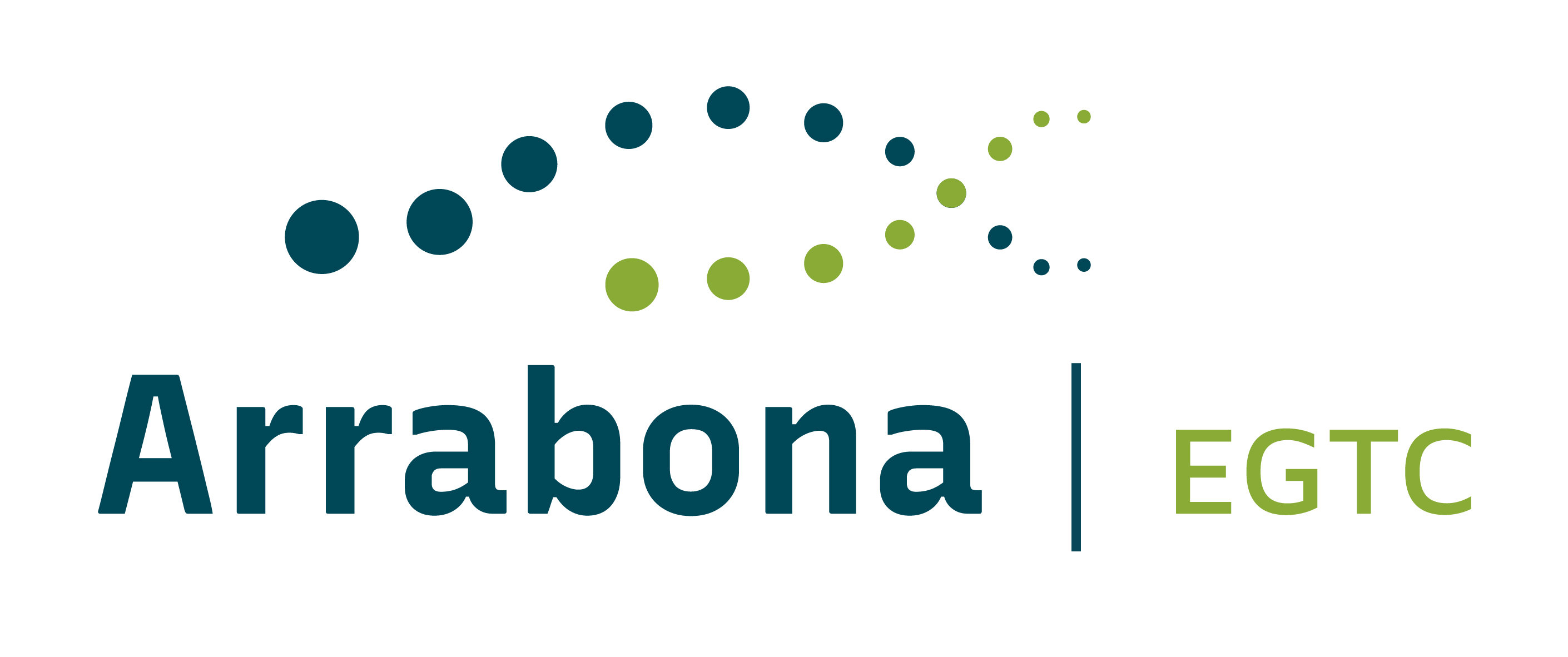 Katasztrófa-kockázatkezelés:
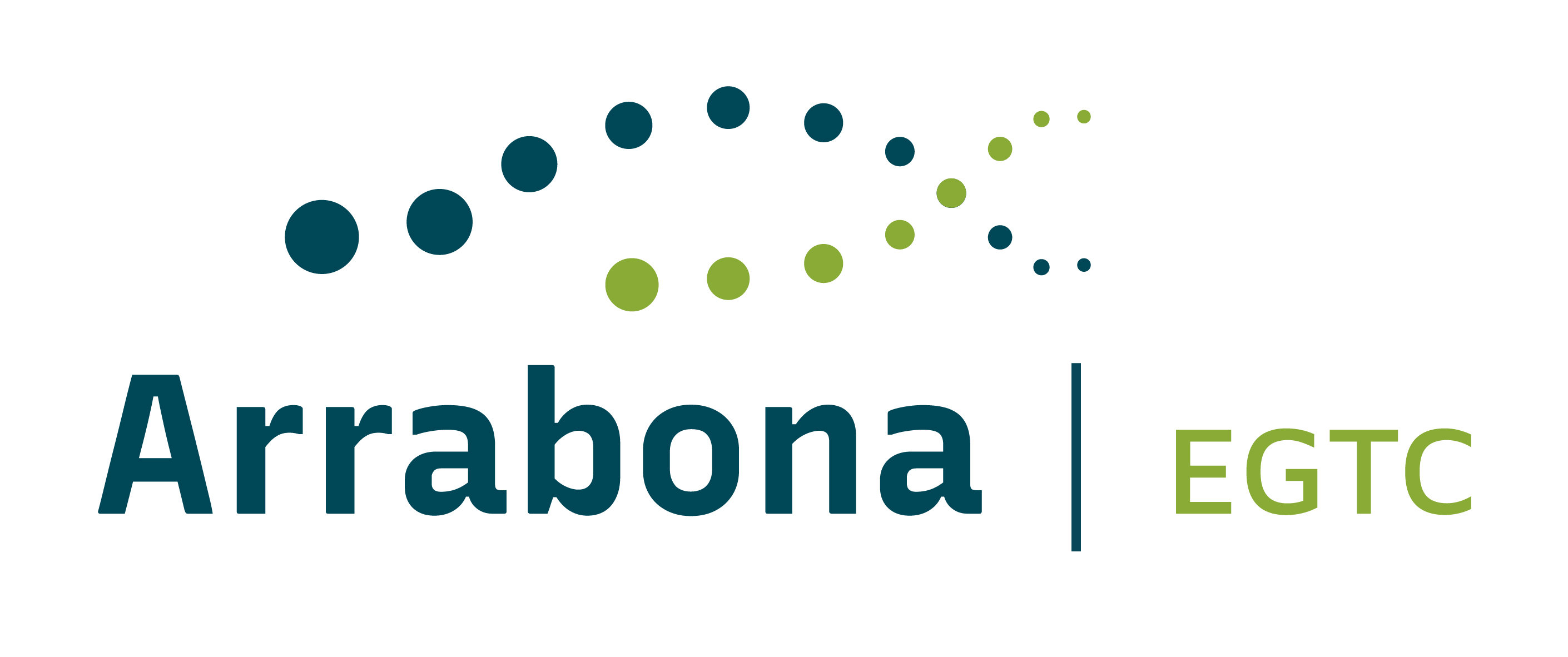 Tervezett projekt részletek
Tel • +36 20/449-1092   |   E-mail • info@arrabona.eu   |   Web • www.arrabona.eu
Székhely • H-9021 Győr, Városház tér 1.   |   Iroda • H-9025 Győr, Radnóti Miklós u. 46.
	Cégnév • Arrabona EGTC   |   Adószám • 30000632-2-08
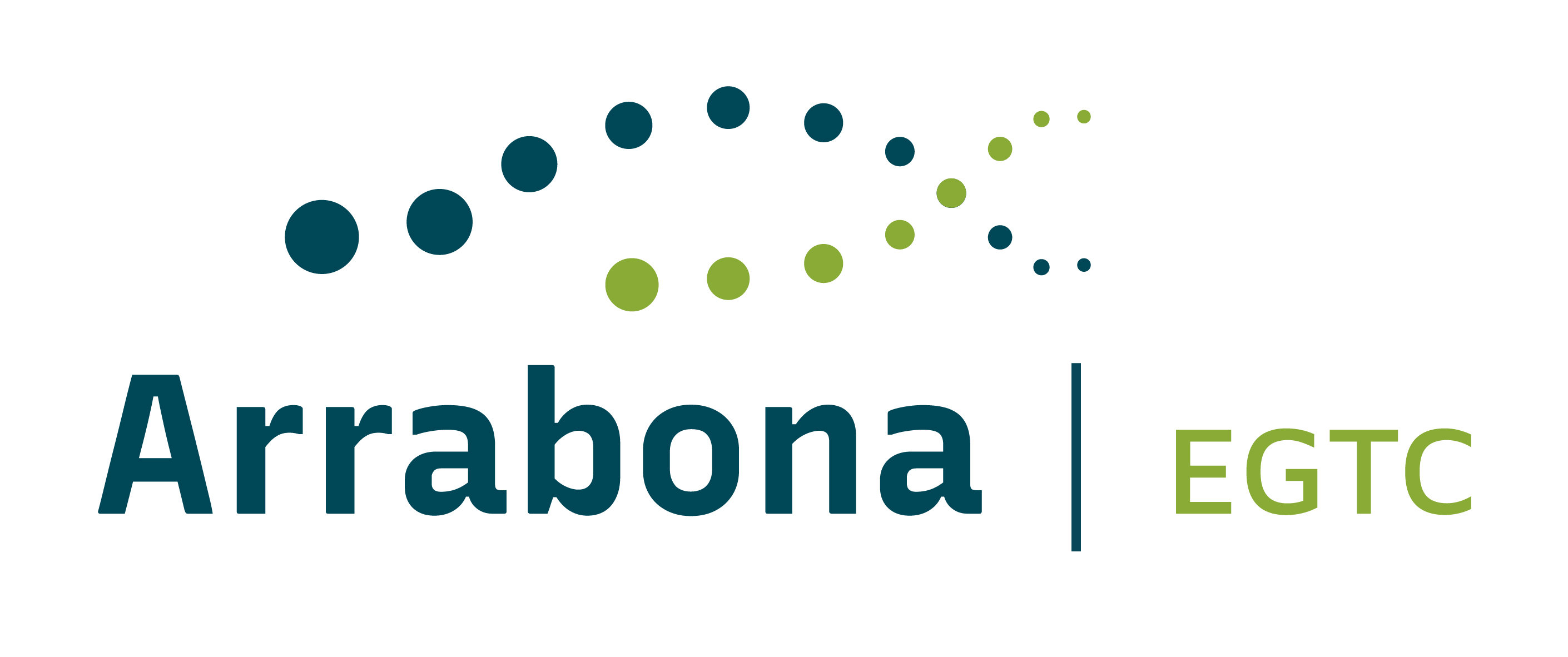 Jövőben tervezett felhívásKisprojekt Alap (SPF)
Tel • +36 20/449-1092   |   E-mail • info@arrabona.eu   |   Web • www.arrabona.eu
Székhely • H-9021 Győr, Városház tér 1.   |   Iroda • H-9025 Győr, Radnóti Miklós u. 46.
	Cégnév • Arrabona EGTC   |   Adószám • 30000632-2-08
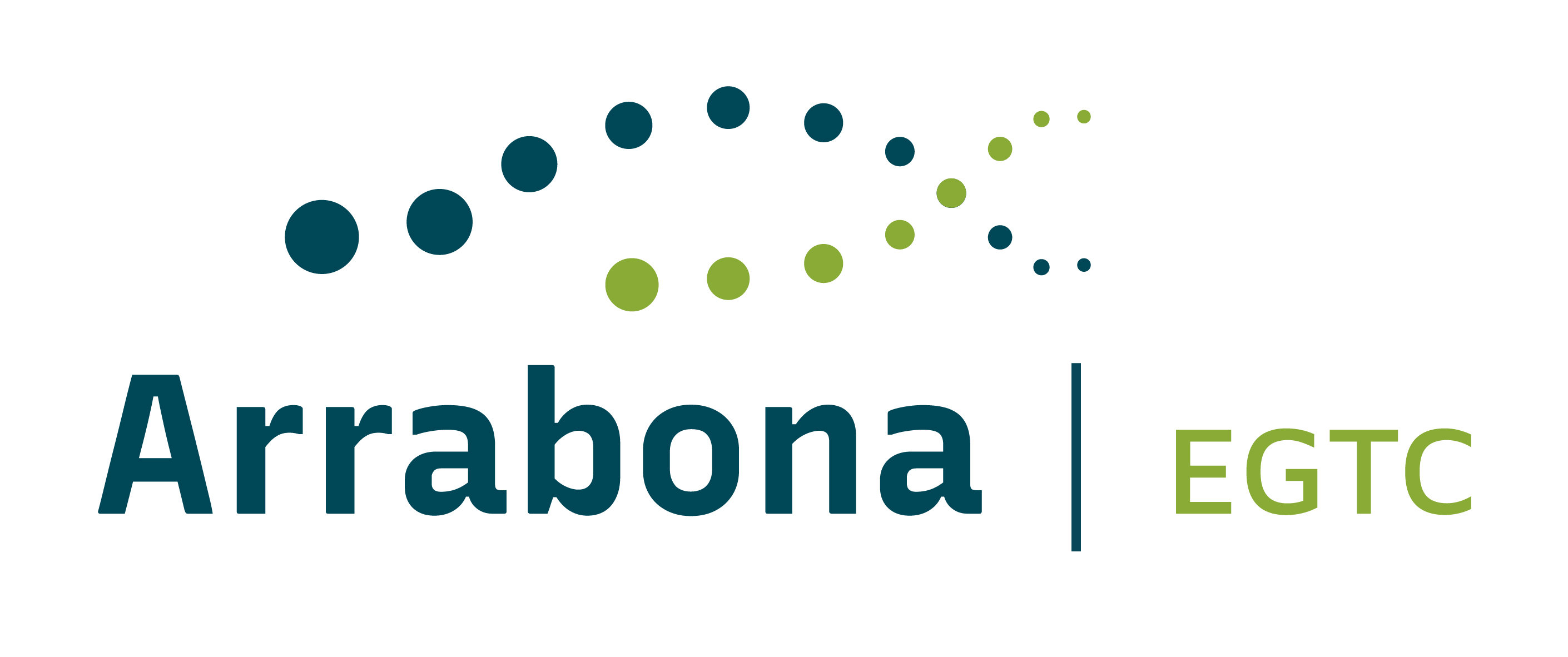 1. prioritási tengely: 3.2.1 Kisprojekt alap
célja határon átnyúló kulturális és sportesemények szervezése a határ menti térségben élők számára;
hozzájárul az önkormányzatok, közintézmények, és gazdasági szereplők közötti új partnerségek kialakításához közös tanulmányutak, közös testületi ülések és szakmai konferenciák stb. szervezése révén; 
célja csereprogramok és közös táborok szervezése gyermekek számára;
támogatják a határon átnyúló partnerséget ösztönző fesztiválok és előadások szervezését;
támogatják a jövőbeli Interreg pályázati felhívásokhoz kapcsolódó közös projektfejlesztést és a projektek előkészítését;
Tervezett felhívás jelenleg látható keretei
Tel • +36 20/449-1092   |   E-mail • info@arrabona.eu   |   Web • www.arrabona.eu
Székhely • H-9021 Győr, Városház tér 1.   |   Iroda • H-9025 Győr, Radnóti Miklós u. 46.
	Cégnév • Arrabona EGTC   |   Adószám • 30000632-2-08
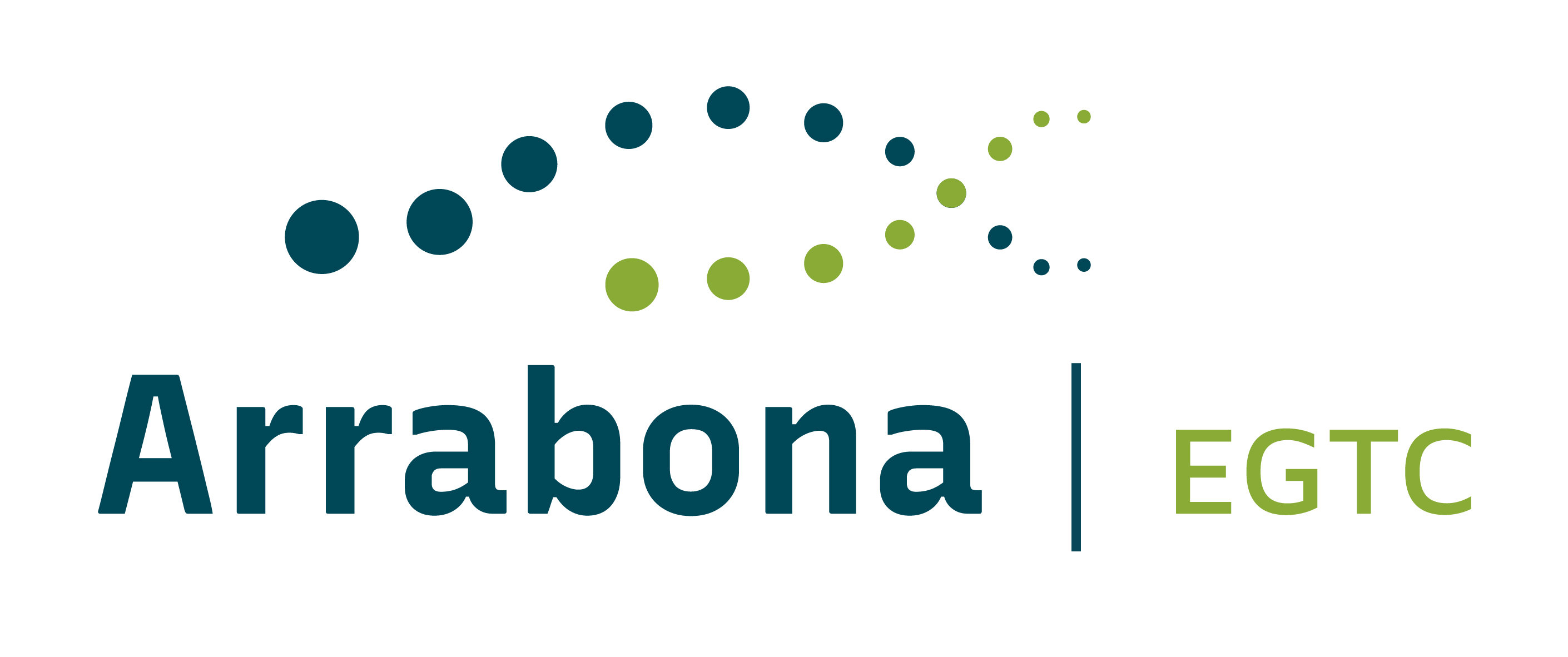 A projektek időtartama korlátozott (az indikatív tartam legfeljebb 18 hónap);
Egyszerűbb eljárások kerülnek bevezetésre (pl. egyszerűsített kiválasztási folyamat, egyszerűbb jelentési és hitelesítési eljárások stb.;
Szélesebb körben kerülnek felhasználásra pénzügyi eszközök (pl.: az Egyszerűsített Költségelszámolási Módszer, stb.);
Maximum 30 000 € támogatási összeg nyerhető;
Részvételtől függő –sávos- támogatási összeg, minimum 50%-os részvételi arány a partnerország területéről.
A pályázat benyújtásához minimum 1-1 partner szükséges magyar és szlovák oldalról;
Csak a vezető partner rendelkezik költségvetéssel, csak ő számol el költséggel;
Tervezet felhívás megjelenése: 2023 ősz, megvalósítási időszak 2024 tavaszától.
Tervezett pályázatok végrehajtása
Tel • +36 20/449-1092   |   E-mail • info@arrabona.eu   |   Web • www.arrabona.eu
Székhely • H-9021 Győr, Városház tér 1.   |   Iroda • H-9025 Győr, Radnóti Miklós u. 46.
	Cégnév • Arrabona EGTC   |   Adószám • 30000632-2-08
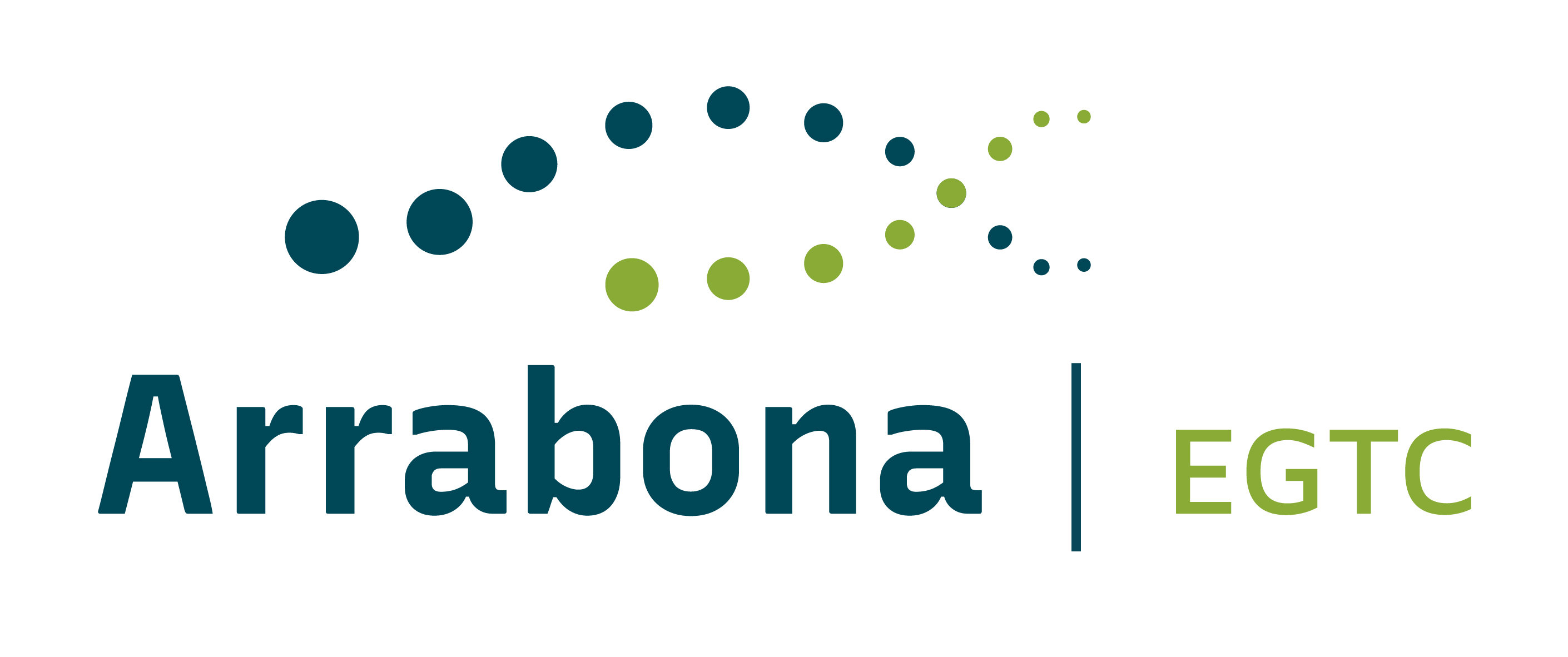 Potenciális célcsoportok
Civil szervezetek; 
Nonprofit szervezetek;
Környezet- és természetvédelmi szervezetek;
Helyi önkormányzatok;
Regionális szervezetek és regionálisan működő hatóságok és szervezeteik;
Szakmai szervezetek;
Oktatási intézmények;
Kutatóintézetek;
Helyi média szervezetek;
Szociális intézmények és szociális ellátó szervezetek;
Szakképző iskolák;
Turisztikai desztináció menedzsmenttel foglalkozó szervezetek vagy hivatásos turisztikai szervezetek
Kulturális intézmények/kulturális szolgáltató szervezetek (pl. színházak, művelődési házak/kulturális központok, könyvtárak, múzeumok, galériák, zene- és művészeti iskolák stb.)
Határon átnyúló együttműködési szervezetek, és
egyéb érintett szervezetek.
Tervezett pályázatok végrehajtása
Tel • +36 20/449-1092   |   E-mail • info@arrabona.eu   |   Web • www.arrabona.eu
Székhely • H-9021 Győr, Városház tér 1.   |   Iroda • H-9025 Győr, Radnóti Miklós u. 46.
	Cégnév • Arrabona EGTC   |   Adószám • 30000632-2-08
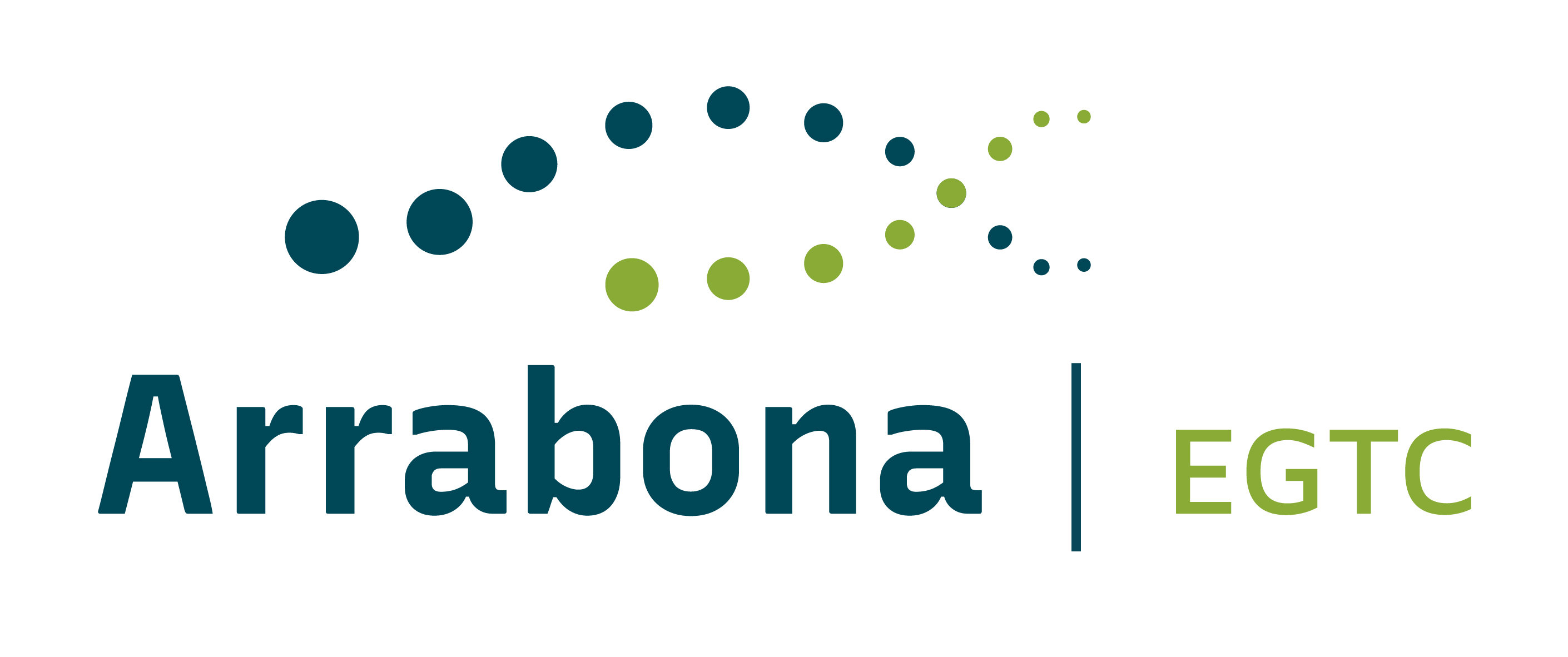 Köszönöm a figyelmet!
Dr. Herke Zoltán
herke.zoltan@arrabona.eu
+36 20 472 2264